Can we do better than sharing? Findings from a 6-country study of clinical decision-making
Mike Slade

Professor of Health Services Research, Institute of Psychiatry
Consultant Clinical Psychologist, South London & Maudsley Trust

On behalf of Eleanor Clarke, Bernd Puschner, CEDAR Study Group

19 March 2014
Goals
How to research clinical decision-making?
 Shared decision making
 CEDAR Study
 Implications
Dimensions of CDM
Pre-existing
	Preferred involvement

Decision-specific
	Topic
	Experienced involvement
	Satisfaction
	Implementation
	Dyadic perspective
Involvement in CDM
PASSIVE / PATERNALISTIC
to
SHARED
to
ACTIVE / INFORMED



Charles C et al (1999) Decision-making in the physician-patient encounter: revisiting the shared treatment decision-making model, 
Social Science & Medicine , 49, 651-661.
Shared decision-making
Collaborative decision-making involving the sharing of information and expertise by both participants
Shared decision-making in MH
Under-researched in mental health: 2/11 RCTs
Joosten E et al (2008) Systematic review of the effects of shared decision-making on patient satisfaction, treatment adherence and health status, Psychotherapy and Psychosomatics, 77, 219-226.

“Further research is urgently needed”
Duncan E et al (2010) Shared decision making interventions for people with mental health conditions, Cochrane Database of Systematic Reviews:CD007297.

Widely recommended: “A shared decision making approach should be facilitated...”
 National Institute for Health and Clinical Excellence  (2011)  Service user experience in adult mental health. CG136. London:  National Collaborating Centre for Mental Health .
Clinical Decision Making and Outcome in Routine Care for People with Severe Mental Illness (CEDAR)
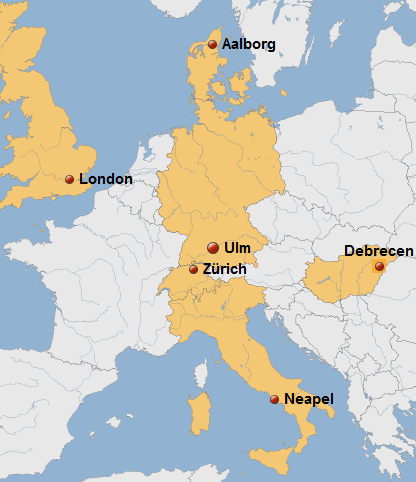 Naturalistic prospective longitudinal observational study 

Bi-monthly assessments for 1 year

2009-2011

Out-patient / CMHT
Acknowledgements
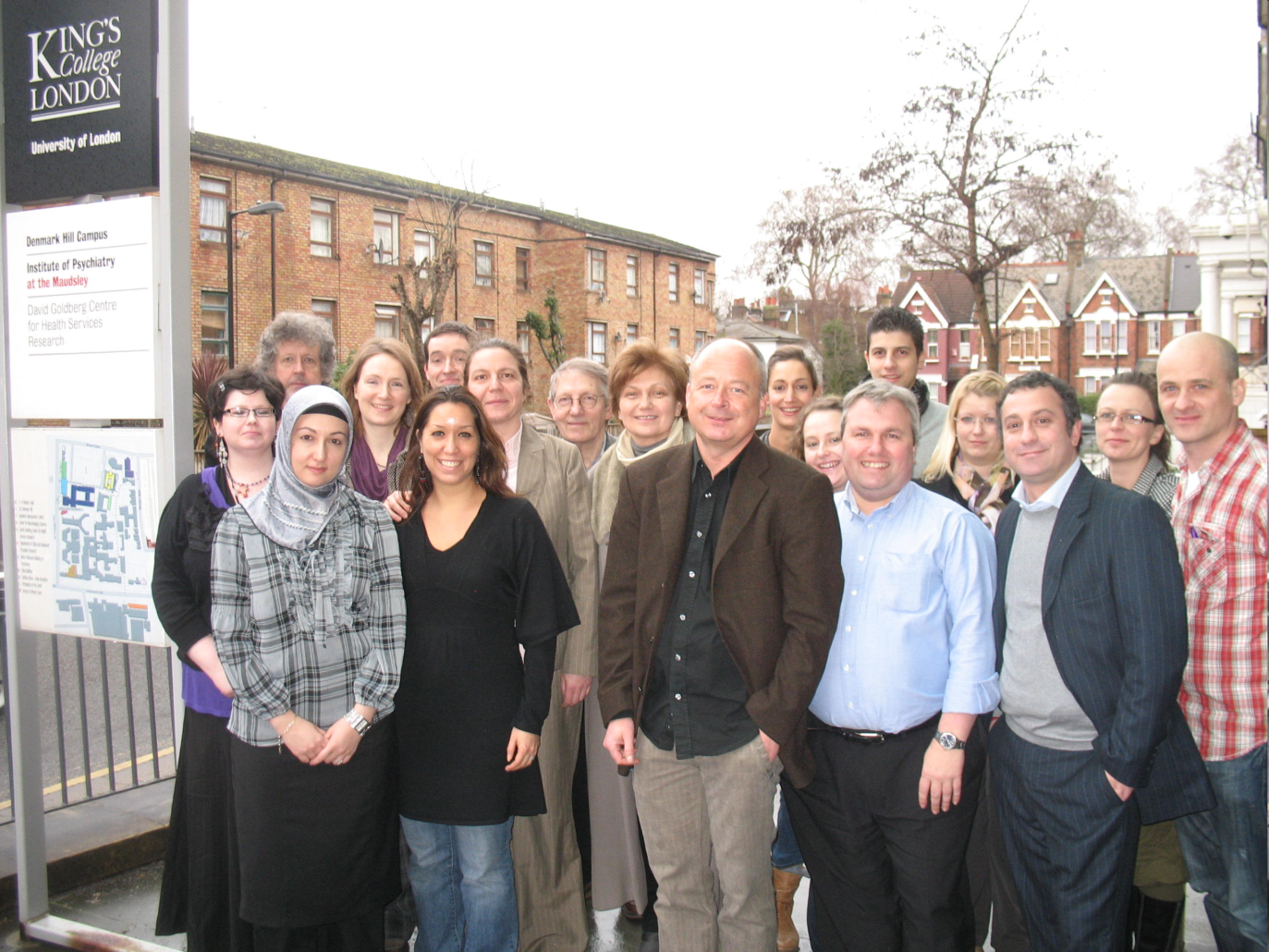 Advisory Board: Margareta Östmann (Malmö/Sweden), Sue Estroff (Chapel Hill/USA), Dirk Richter (Bern/Schweiz), Istvan Bitter (Budapest/Ungarn).
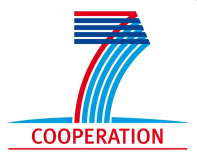 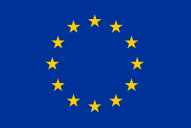 The CEDAR study is funded by a grant from the Seventh Framework Programme (Research Area HEALTH-2007-3.1-4 Improving clinical decision making) of the European Union (Grant no. 223290).
Standardised measures (5 languages)
RATED BY
			Service User	       Staff
HAS			        	Yes			Yes
CANSAS		       	Yes		 	Yes
OQ-45.2			Yes
MANSA	    		Yes
STORI			Yes
HoNOS						Yes
GAF							Yes
TAG							Yes
CDM measures (5 languages)
Service user and staff versions of

CDMS	Clinical Decision Making Style

CDIS	Clinical Decision making Involvement 		and Satisfaction

CDRC	Clinical Decision making in Routine 
		Care
CEDAR Recruitment
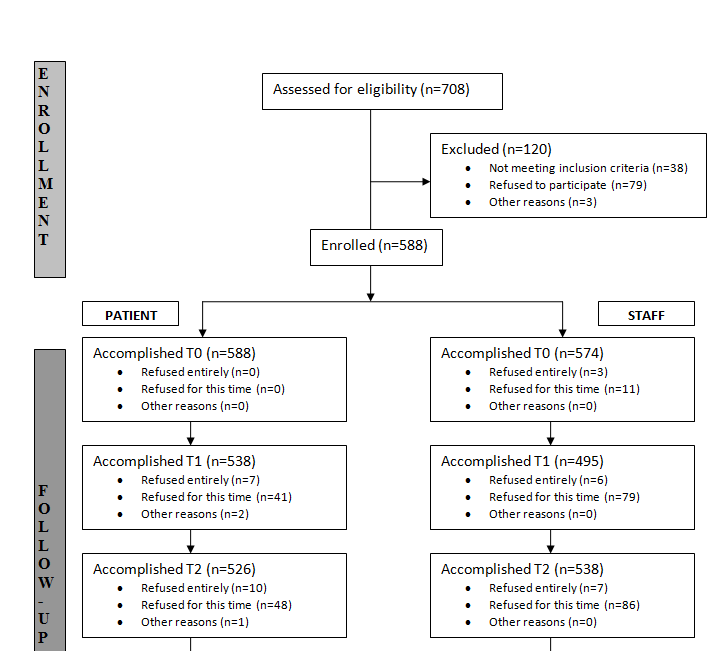 Preference hypotheses
People using mental health services will be more satisfied with a specific decision if it is made using their preferred decision-making style (Active, Shared or Passive)
Preference hypothesis (n=442)
Disempowered

		Disempowered	Disempowered
A		Empowered	Empowered
		
	S			Empowered

	P
Matched
		
			Matched

				Matched
DESIRED
		Active	Shared	Passive
	
	A	
		
	S	

	P
EXPERIENCED
Preference hypothesis (n=442)
6
		
			26

				11
A		15	3
		
	S			19

	P
5

		2	13
%		                   DESIRED
		Active	Shared	Passive
	
	A	
		
	S	

	P
EXPERIENCED
Empowered
37%
Disempowered
20%
Matched
43%
Preference hypothesis (n=442)
SATISFACTION

	Low	Medium	High

Empowered	4	36		60

Matched	5	44		52

Disempowered	13	47		40
EMPOWERMENT
Ordinal logistic regression
Agreement hypotheses
People using mental health services will be more satisfied with decisions they make with a clinician with the same preferred decision-making style.
Agreement hypothesis (n=430)
Disempowered

		Disempowered	Disempowered
A		Empowered	Empowered
		
	S			Empowered

	P
Matched
		
			Matched

				Matched
SU  DESIRED
		Active	Shared	Passive
	
	A	
		
	S	

	P
STAFF  DESIRED
Agreement hypothesis (n=430)
2
		
			41

				18
A		5	1
		
	S			16

	P
10

		1	7
%		                   SU  DESIRED
		Active	Shared	Passive
	
	A	
		
	S	

	P
STAFF  DSIRED
Empowered
22%
Disempowered
18%
Matched
61%
Agreement hypothesis (n=430)
SATISFACTION

	Low	Medium	High

Empowered	1	33		66

Matched	5	45		50

Disempowered	15	40		45
EMPOWERMENT
Ordinal logistic regression
Summary
Experiencing more involvement in CDM than desired is associated with higher satisfaction

Decisions made with empowering staff are rated with higher satisfaction 

Overall, more active involvement in decision-making than the service user stated as desired was associated with higher satisfaction.
Recovery processes: The CHIME framework
Connectedness
Hope and optimism
Identity
Personal
Recovery
Empowerment
Meaning and purpose
Leamy M, Bird V, Le Boutillier C, Williams J, Slade M  (2011) 
A conceptual framework for personal recovery in mental health: systematic review and narrative synthesis, 
British Journal of Psychiatry, 199, 445-452.
[Speaker Notes: 97 papers included (5,208 papers identified 366 reviewed): 13 Characteristics of the Recovery Journey; 4 Recovery Processes (shown); Recovery Stage descriptions]
Implications
Active decision-making, in which the service user makes the decision informed by the clinician, might be a more empirically defensible default style for clinicians to adopt than shared decision-making.
Thank you

More information at researchintorecovery.com
and
cedar-net.eu/

Email: mike.slade@kcl.ac.uk